DRŽAVNA RIZNICA RUSKE FEDERACIJE
Upravljanje novčanim tokovima i gotovinskim saldima jedinstvenog računa riznice
ožujak 2016.
DRŽAVNA RIZNICA RUSKE FEDERACIJE
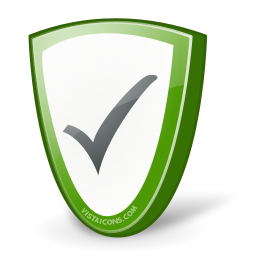 Odjeljak I.
Transakcije jedinstvenog računa riznice;planiranje i projiciranje sredstava na jedinstvenom računu riznice (JRR)
3. – 9.
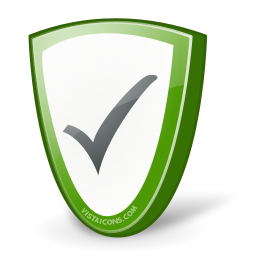 Odjeljak II.Upravljanje likvidnošću jedinstvenog računa riznice (JRR) 
Ruske Federacije
10. – 16.
2
Odjeljak I. Transakcije JRR-a; planiranje i projiciranje sredstava na JRR-u
Ključni elementi upravljanja novčanim sredstvima
Ograničavanje rashoda
JRR – agregirani računi za federalna proračunska sredstva

     Koncentracija novčanih sredstava – sustav osiguravanja i konsolidacije sredstava

BESP – bankovni elektronički sustav za brza plaćanja kojim se osigurava koncentracija novčanih sredstava

     Planiranje likvidnosti i utvrđivanje ciljnih vrijednosti salda JRR-a – ključni element u upravljanju novčanim tokom JRR-a

 Aktivni i pasivni poslovi – poslovi u pogledu bezuvjetnog izvršenja proračunskih obveza i upravljanja neangažiranim sredstvima

     „Dokumentarni” poslovi – mehanizam za pružanje podrške Riznice ugovorima, dodjeli subvencija, investicija i ulaganja u kapital („akreditivi Riznice”)

Ograničavanje rashoda –  utvrđivanje granica financiranja
Koncentracija novčanih sredstava
BESP
Planiranje likvidnosti i utvrđivanje ciljnih vrijednosti salda JRR-a
JRR
Aktivni i pasivni poslovi
„Dokumentarni” poslovi
3
Transakcije jedinstvenog računa riznice (JRR-a)
TBFT 2
TBFT 84
TBFT 1
TBFT 85
. . .
85 odjela Državne riznice
Jedinstveni
 račun 
riznice
Konsolidacija salda regionalnih računa 
(koncentracija novčanih sredstava)
Dnevna potpora regionalnim računima (t+1)
Transferi
Državni fondovi 
posebne namjene (državni fondovi bogatstva)
4
Postupci za planiranje i projiciranje izvršenja federalnog proračuna
Razmjena tajnih državnih podataka izvršava se izvan informacijskog sustava
CCBF, CAF, CCAF
Državna riznica
Jedinstveni informacijski sustav Ministarstva financija Ruske Federacije

597 različitih obrazaca:
 182 obrasca za prihode
 210 obrazaca za rashode
 6 obrazaca za izvore financiranja deficita federalnog proračuna
 91 bilješka u pogledu prihoda
 105 bilješka u pogledu rashoda
 3 bilješke za izvore financiranja deficita federalnog proračuna
Faza 1.
Ministarstvo financija
Faza 2.
Projiciranje rashoda u javnom sektoru Ruske Federacije
Faza 3.
Generiranje informacija o statusu JRR-a
5
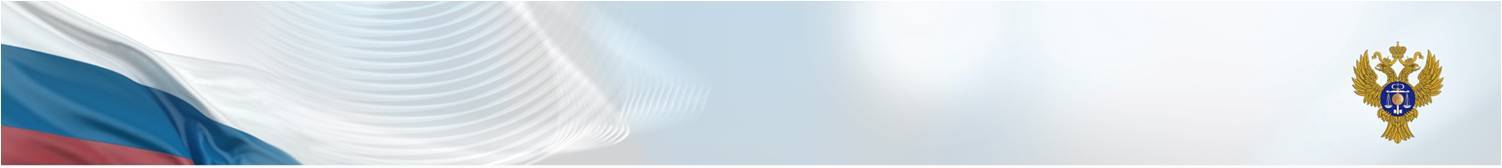 Dinamika promjena salda proračunskih i izvanproračunskih sredstava u 2015. (u mld. RUR)
Ukupna proračunska sredstva
Izvanproračunska sredstva
6
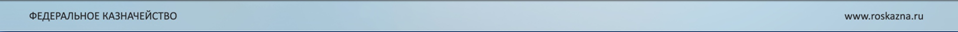 Funkcije jedinstvenog računa riznice u novim uvjetima
Računklijenta
Računklijenta
Računklijenta
Računklijenta
Računklijenta
Računklijenta
Računklijenta
Računklijenta
Računklijenta
Računklijenta
Računklijenta
Utvrđivanje ciljnih salda, utvrđivanje ∑ za plasmane/prikupljanje sredstava
Transferi
…...
Bankovni račun br. 30101
(Uprava DR 85)
Bankovni račun br. 30101
(Uprava DR 2)
Bankovni račun br. 30101
(Uprava DR 1)
Sustav korespondentnih računa
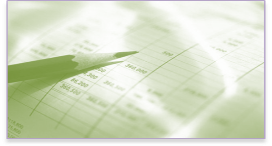 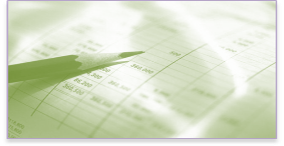 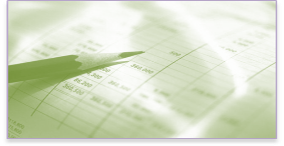 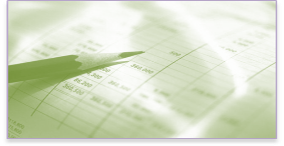 Račun 
riznice
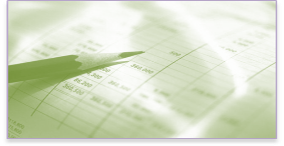 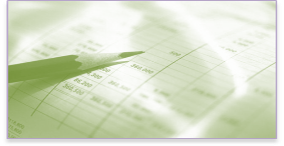 Račun 
riznice
Račun 
riznice
Račun 
riznice
Račun 
riznice
Račun 
riznice
Planiranje i projiciranje novčanog proračuna
Račun 
klijenta
Račun 
klijenta
Račun 
klijenta
Račun 
klijenta
Račun 
klijenta
Račun 
klijenta
Račun 
klijenta
Račun 
klijenta
Račun 
klijenta
Račun 
klijenta
Račun 
klijenta
Račun 
klijenta
7
Ključne aktivnosti za ostvarivanje uvjeta za izradu projekcije novčanih kretanja (eng. cash movement) za JRR
8
Preduvjeti za učinkovito upravljanje likvidnošću JRR-a
Izrada 
projekcija 
novčanog proračuna
stalan rad jedinstvenog računa riznice
  visokokvalitetne projekcije (kratkoročne, srednjoročne, dugoročne)
  opsežan niz alata za upravljanje
9
Odjeljak II. Upravljanje likvidnošću JRR-a Ruske FederacijeAlati za upravljanje likvidnošću jedinstvenog računa federalnog proračuna
Terminski ugovor o povratnoj kupnji (REPO)
Proračunski krediti općinama
Valutni swap
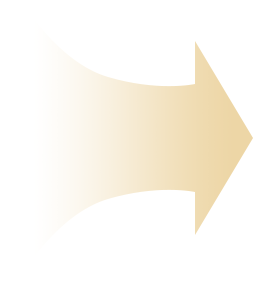 Prekonoćne REPO transakcije
Travanj
2015.
Siječanj
2015.
Devizni depoziti na 5 do 245 dana
MOGUĆNOSTI ZA RAZVOJ
Proračunski krediti 
do 50 dana
Studeni
2014.
Proračunski krediti ruskim regijama
Veljača 2014.
Depoziti u RUR na 5 do 245 dana
Kratkoročni krediti
Travanj
 2008.
10
Agregirani statistički podaci za upravljanje neangažiranim sredstvima JRR-a 
od 2008. do 2015.
Ukupno prihoda – 236,87 mld. RUR
Ukupna plasirana sredstva – 52 162,16 mld RUR
Ukupno prihoda – 75,11 mld. RUR
Plan prihoda za 2015. (depoziti, REPO, krediti)
Prihodi veći od planiranih
11
Plasman sredstava na bankovne depozite
Ugovori
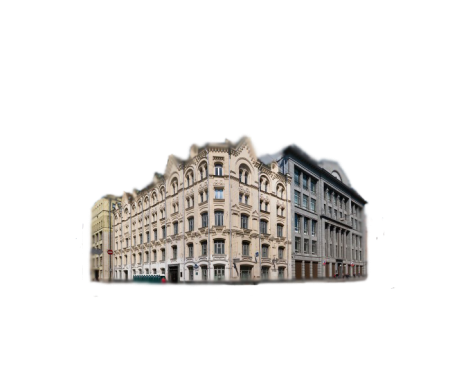 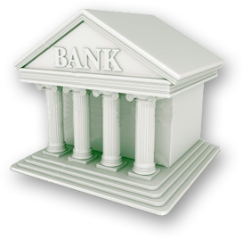 Kreditne institucije
Državna riznica
Ograničenja
Parametri odabira
Ponude
Rezultati odabira
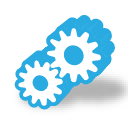 Burza
12
REPO transakcije kupnje (prodaje) vrijednosnih papira
Mehanizam trgovanja
(burza, tržišta izvan burze (OTC))
Državna riznica
Kreditne institucije
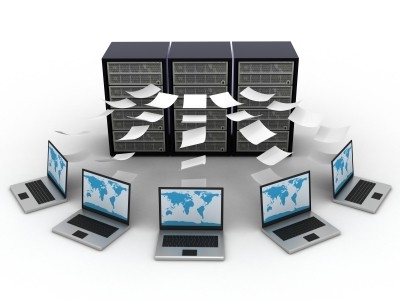 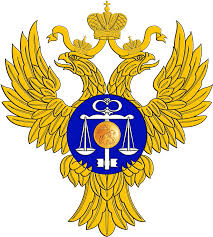 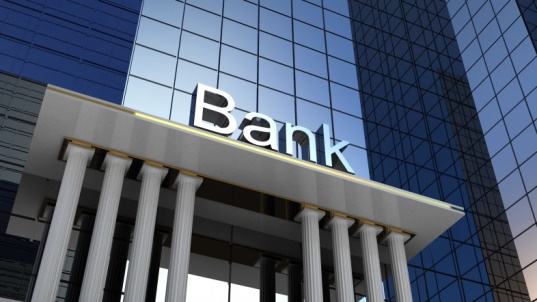 Transakcije
Transakcije
Izvještavanje
Algoritam kratkoročne transakcije
Kreditne institucije
Državna riznica Ruske Federacije
Središnja banka Rusije
Ministarstvo financija Ruske Federacije
Ponude za prodaju vrijednosnih papira
Prijavna knjiga
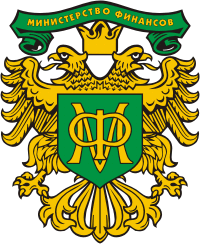 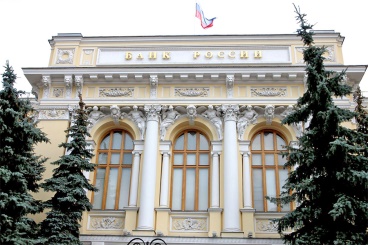 Zahtijevana stopa
Ponuda za kupnju
Izvršenje transakcije
13
Proračunski krediti regijama i općinama RF-a u 2015.
Uvjeti za davanje kredita
Dana 1.1.2016.
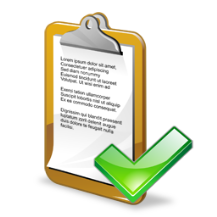 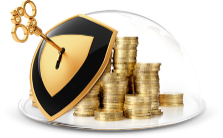 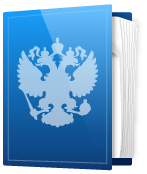 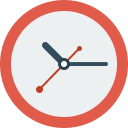 U 2015. sredstva su dodijeljena:

58 regija RF-a
80 općina
14
Rezultati upravljanja likvidnošću jedinstvenog računa federalnog proračuna
Rezultati upravljanja likvidnošću JRR-a za 2015. (u mil. RUR)
,
7
1
1
1
5
1
8
8
3
5
7
8
6
4
1
,
,
,
8
3
,
1
6
6
9
9
9
3
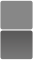 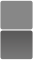 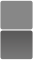 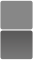 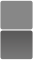 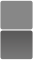 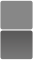 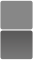 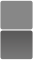 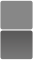 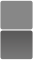 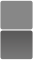 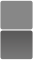 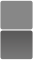 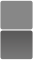 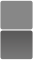 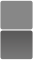 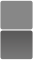 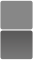 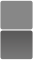 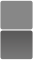 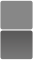 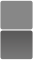 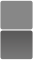 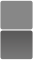 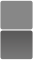 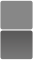 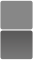 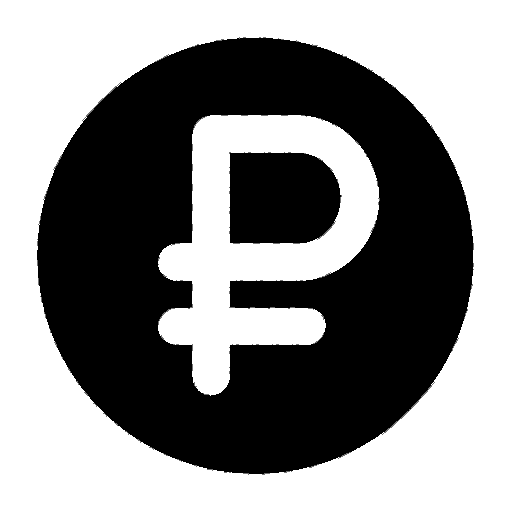 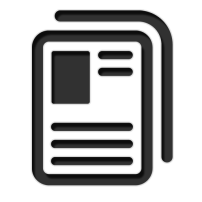 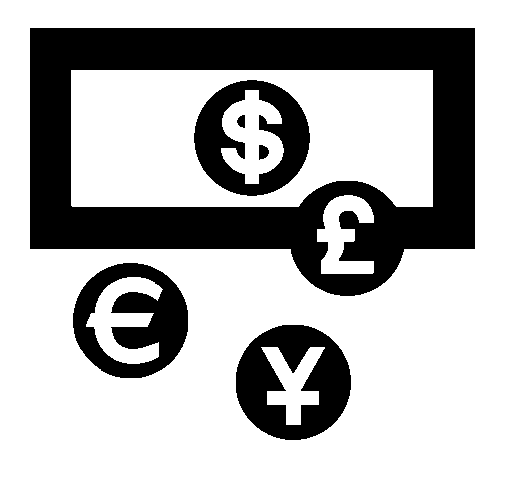 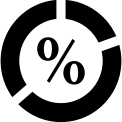 Prihodi od ugovora o povratnoj kupnji (REPO-a)
Prihodi od proračunskih kredita
Prihodi od bankovnih depozita u RUR
Prihodi od deviznih plasmana
Ukupno za 2015.
Gotovinska salda:
depoziti – 1,2 bil. RUR
Salda sredstava:
REPO – 300,0 mld. RUR
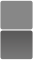 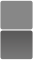 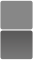 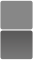 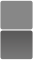 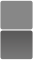 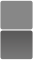 15
Hvala na pažnji!